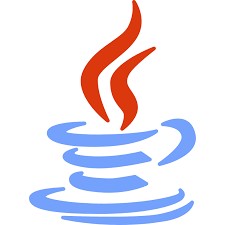 The Java Programming Language:More on Coding
Damian Gordon
Java Programming Language
public class HelloWorld {

   public static void main(String []args) {

      System.out.print("Hello World\n");
   }
}
Java Programming Language
public class HelloWorld {

   public static void main(String []args) {

      System.out.print("Hello World\n");
   }
}
Java Programming Language
public class HelloWorld {

   public static void main(String []args) {

      System.out.print("Hello World\n");
   }
}
Java String Formatting
Java String Formatting
String MyGreeting = "Hello, World!";

To count the length of the String:

System.out.print(MyGreeting.length());
Java String Formatting
String MyGreeting = "Hello, World!";

To count the length of the String:

System.out.print(MyGreeting.length());
13
Java String Formatting
String MyGreeting = "Hello, World!";

To make the String upper case:

System.out.print(MyGreeting.toUpperCase());
Java String Formatting
String MyGreeting = "Hello, World!";

To make the String upper case:

System.out.print(MyGreeting.toUpperCase());
HELLO, WORLD!
Java String Formatting
String MyGreeting = "Hello, World!";

To make the String lower case:

System.out.print(MyGreeting.toLowerCase());
Java String Formatting
String MyGreeting = "Hello, World!";

To make the String lower case:

System.out.print(MyGreeting.toLowerCase());
hello, world!
Java String Formatting
String MyGreeting = "Hello, World!";

To find a sub-string within a string:

System.out.print(MyGreeting.indexOf("World"));
Java String Formatting
String MyGreeting = "Hello, World!";

To find a sub-string within a string:

System.out.print(MyGreeting.indexOf("World"));
7
Java String Formatting
String Greeting1 = "Hello,";
String Greeting2 = "World!";

To join strings together (we also say “to concatenate strings”):

System.out.print(Greeting1 + " " + Greeting2);
Java String Formatting
String Greeting1 = "Hello,";
String Greeting2 = "World!";

To join strings together (we also say “to concatenate strings”):

System.out.print(Greeting1 + " " + Greeting2);
Hello, World!
Java Special Characters
Java String Formatting
Java String Formatting
String txt = "\"Hello World\"";

String txt = "It\'s alright.";

String txt = "The is the \\ ";
Java String Formatting
String txt = "\"Hello World\"";

String txt = "It\'s alright.";

String txt = "The is the \\ ";
"Hello World"
It's alright
The is the \
Java IF Statement
Java IF Statement
In Java, the IF Statement looks like:
if (condition) {
  // block of code if condition is true
}
Java IF Statement
For Example:

int x = 20;
int y = 18;
if (x > y) {
  System.out.print("x is greater than y");
}
Java IF Statement
In Java, the IF Statement looks like:
if (condition) {
  // block of code if condition is true
} else {
  // block of code if condition is false
}
Java IF Statement
For Example:

int time = 20;
if (time < 18) {
  System.out.print("Good day.");
} else {
  System.out.print("Good evening.");
}
Java IF Statement
For Example:
int time = 22;
if (time < 10) {
  System.out.print("Good morning.");
} else if (time < 20) {
  System.out.print("Good day.");
} else {
  System.out.print("Good evening.");
}
Java SWITCH Statement
Java SWITCH Statement
In Java, the SWITCH Statement looks like:
switch(expression) {
  case x:
    // code block
    break;
  case y:
    // code block
    break;
  default:
    // code block
}
Java SWITCH Statement
int day = 4;
switch (day) {
  case 1:
    System.out.print("Monday");
    break;
  case 2:
    System.out.print("Tuesday");
    break;
  case 3:
    System.out.print("Wednesday");
    break;
  case 4:
    System.out.print("Thursday");
    break;
  case 5:
    System.out.print("Friday");
    break;
  default:
    System.out.print(“Weekend");}
Java WHILE Statement
Java WHILE Statement
In Java, the WHILE Statement looks like:
while (condition) {
  // code block to be executed
}
Java WHILE Statement
For example:

int i = 0;
while (i < 5) {
  System.out.println(i);
  i = i + 1;
}
Java WHILE Statement
For example:

int i = 0;
while (i < 5) {
  System.out.println(i);
  i = i + 1;
}
i++;
Java FOR Statement
Java FOR Statement
In Java, the FOR Statement looks like:
for (initialization; condition; increment) {
  // code block to be executed
}
Java FOR Statement
For example:


for (int i = 0; i < 5; i++) {
  System.out.println(i);
}
Java Methods
Java Methods
In Java, the method Statement looks like:
public class Main {
  static void METHOD-NAME() {
  	// code block to be executed
  }
}
Java Methods
For example:

public class Main {
  static void myMethod() {
    System.out.println("I just got executed!");
  }
}
Java Methods
For example:

public class Main {
  static void myMethod() {
    System.out.println("I just got executed!");
  }

  public static void main(String[] args) {
    myMethod();
    myMethod();
    myMethod();
  }
}
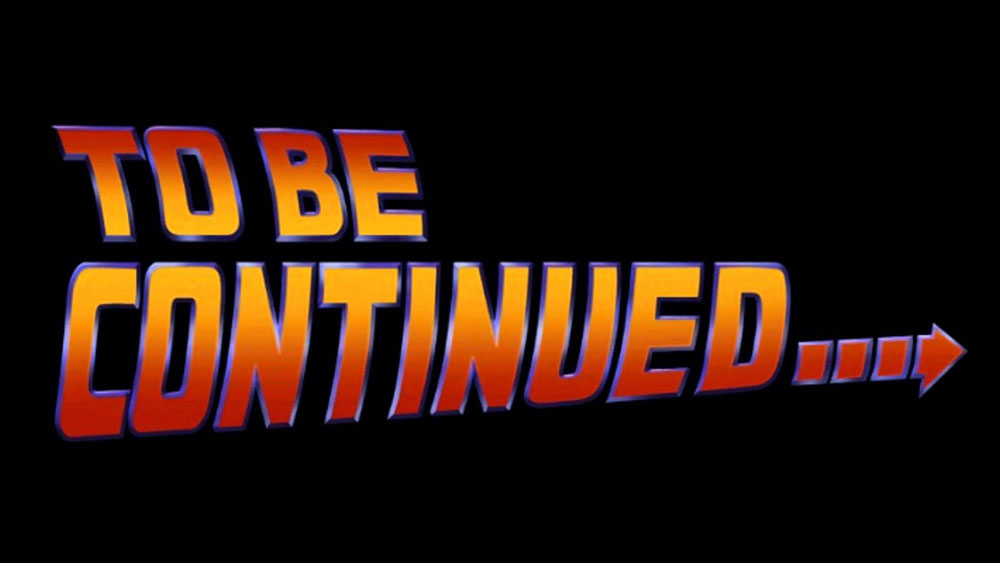